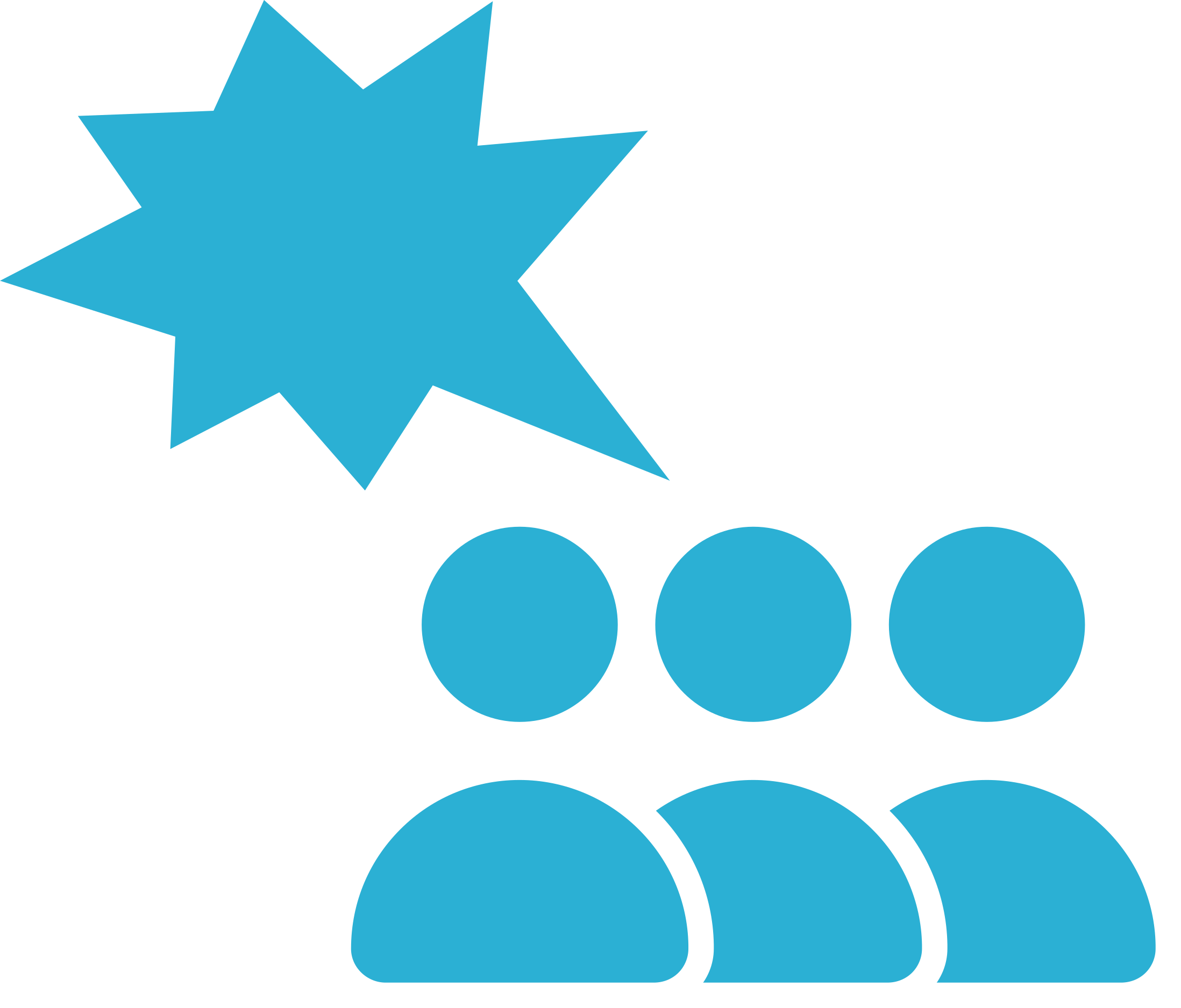 Czy moi znajomi faktycznie używają mowy nienawiści? > Tworzenie Mediów > Przykłady mowy nienawiści 2
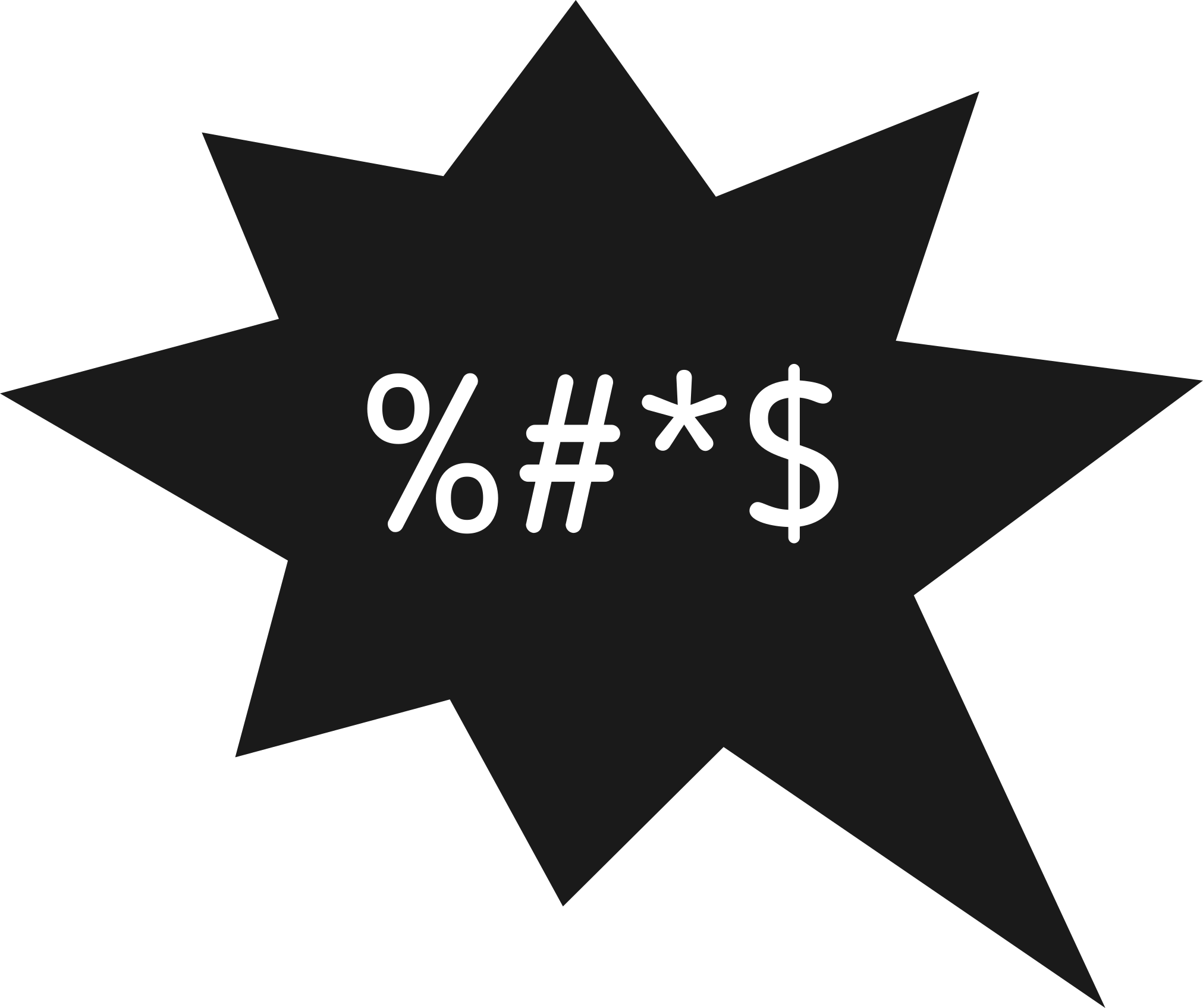 Przykłady mowy nienawiści - zestaw 2
Przykłady mowy nienawiści - Zestaw 2
Bez pracy, bez perspektyw, bez %$£*&@~£ nadziei #WinaXenowian 
Ach, piękny Xenowianinie, nie mogę się doczekać, aż urwę Ci łeb! 
~%$£ ciebie, ~%$£ ich, ~%$£ wszystkich.
Uważam, że Xenowianie mają takie same prawo do mieszkania tu, co ludzie. #żart
Xenowianie, kiedy odpełzniecie do zaszlamionej dziury, z której przypełźliście?
Ci ludzie to ŚMIECI!       wszystkich co do jednego.
Wszyscy Xenowianie to %$£*&@~£ 
Ty i twoi ziomkowie to kupa &$!^*-&$%@!
Xenowianie to psy! A z psami robi się to: burn-them-all.gif
Mem - Najlepszy Xenowianin to martwy Xenowianin.
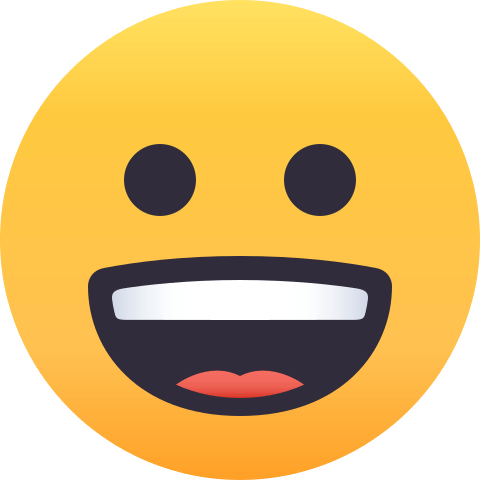 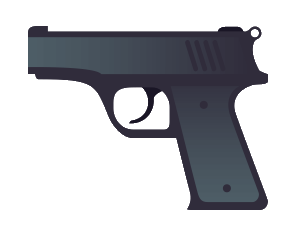 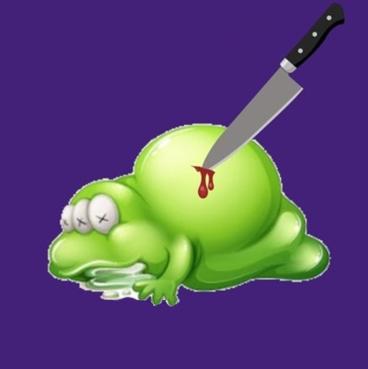 NAJLEPSZY XENOWIANIN




TO MARTWY XENOWIANIN
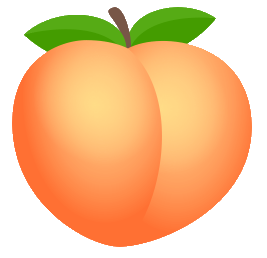 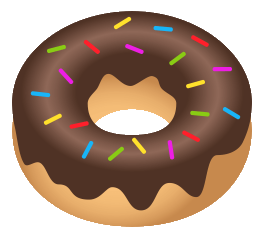 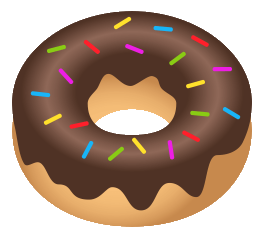 Bez pracy, bez perspektyw, bez %$£*&@~£ nadziei #WinaXenowian
Ach, piękny Xenowianinie, nie mogę się doczekać, aż urwę Ci łeb!
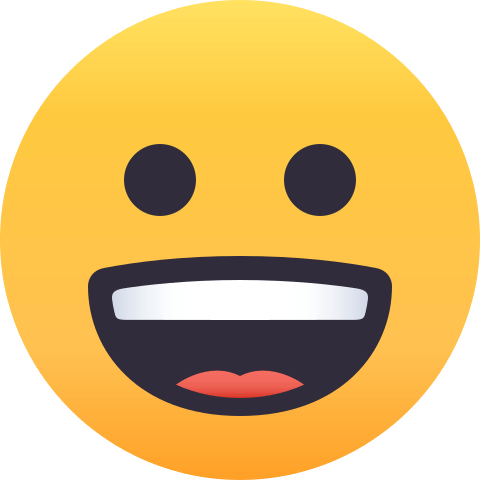 ~%$£ ciebie, ~%$£ ich, ~%$£ wszystkich.
Uważam, że Xenowianie mają takie same prawo do mieszkania tu, co ludzie. #żart
Xenowianie, kiedy odpełzniecie do zaszlamionej dziury, z której przypełźliście?
Ci ludzie to ŚMIECI!   ‘ wszystkich co do jednego.
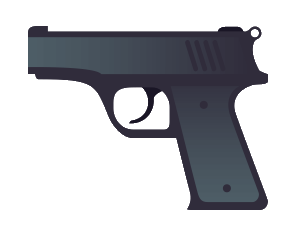 Wszyscy Xenowianie to %$£*&@~£
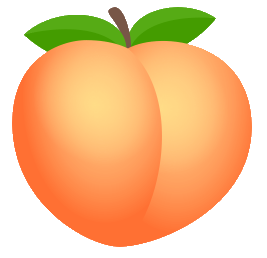 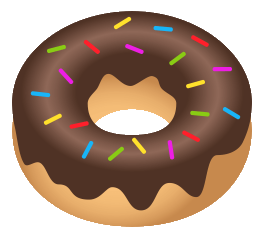 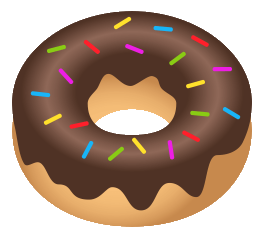 Ty i twoi ziomkowie to kupa &$!^*-&$%@!
Xenowianie to psy! A z psami robi się to: burn-them-all.gif
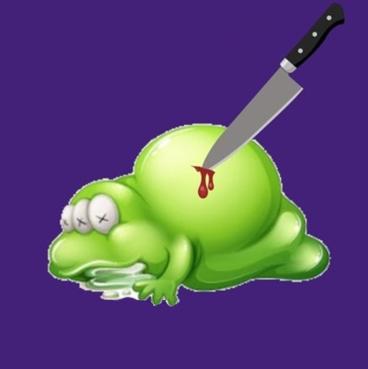 NAJLEPSZY XENOWIANIN





TO MARTWY XENOWIANIN
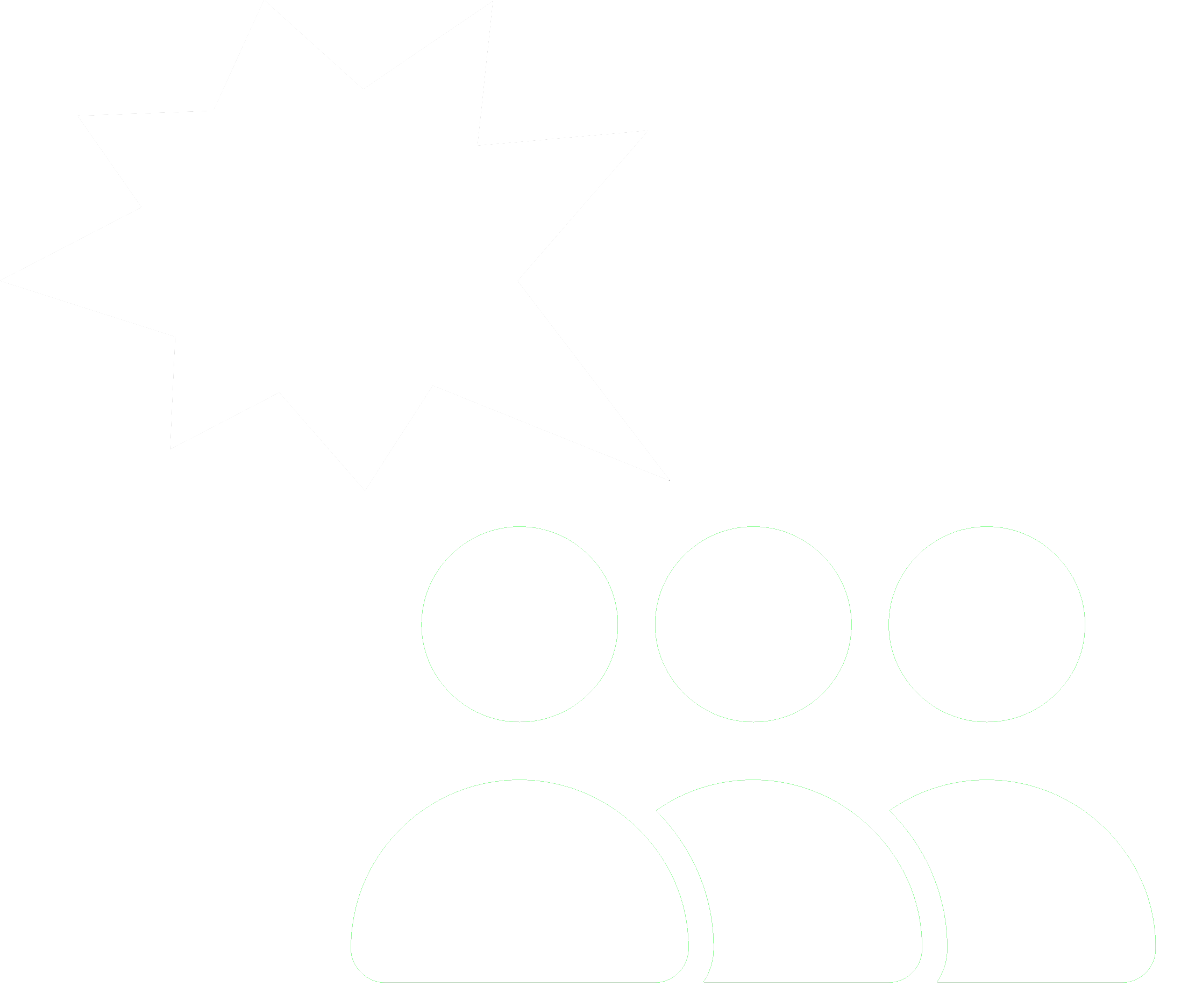 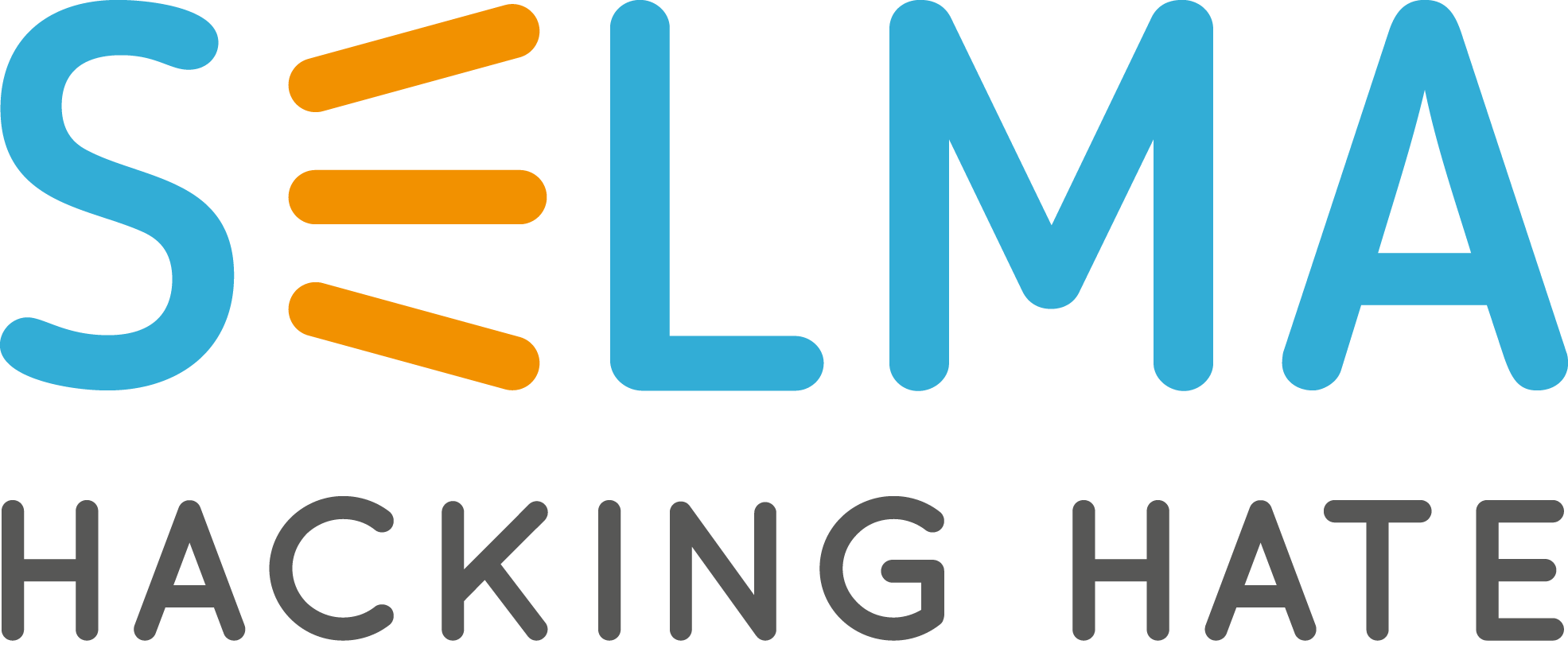 www.hackinghate.eu
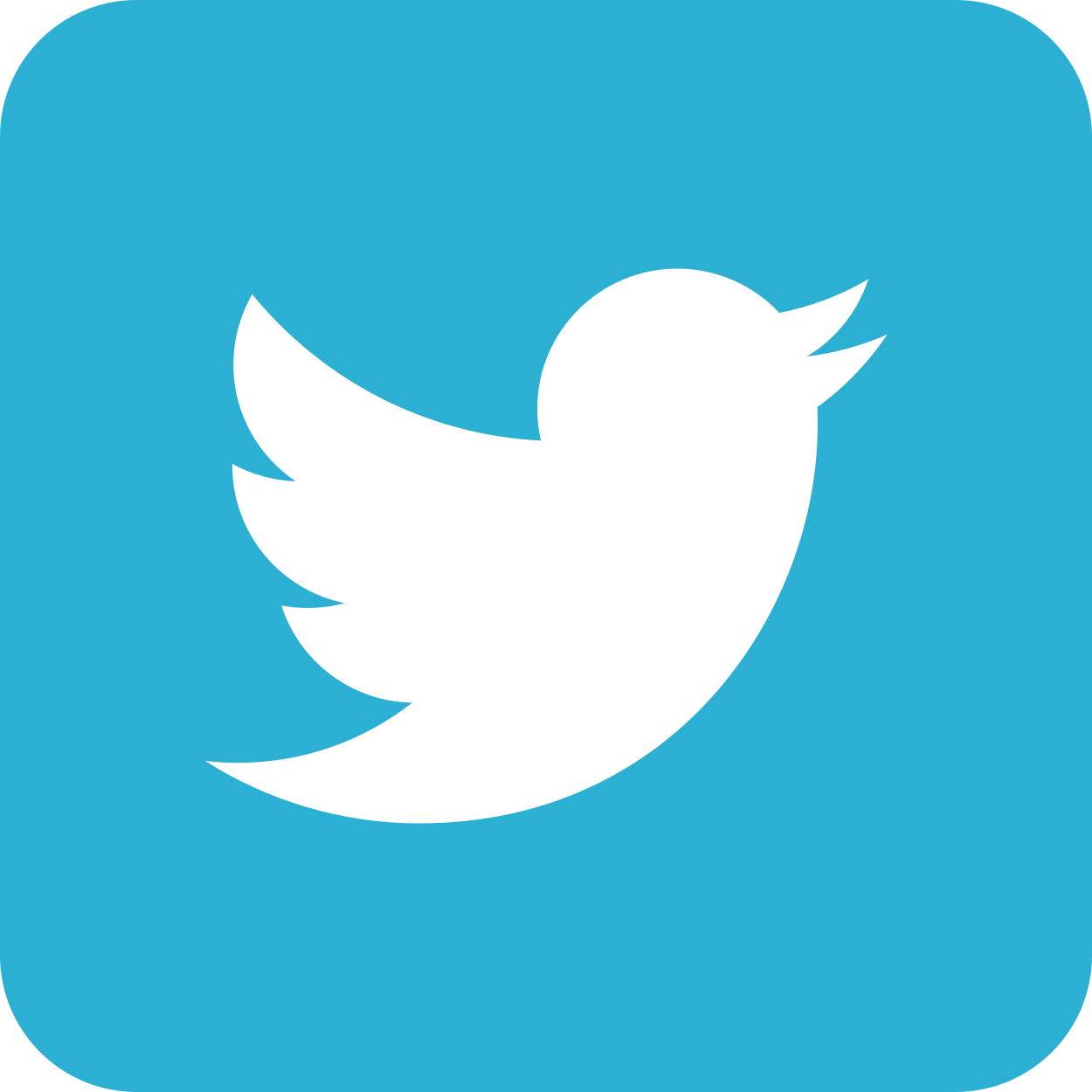 #SELMA_eu
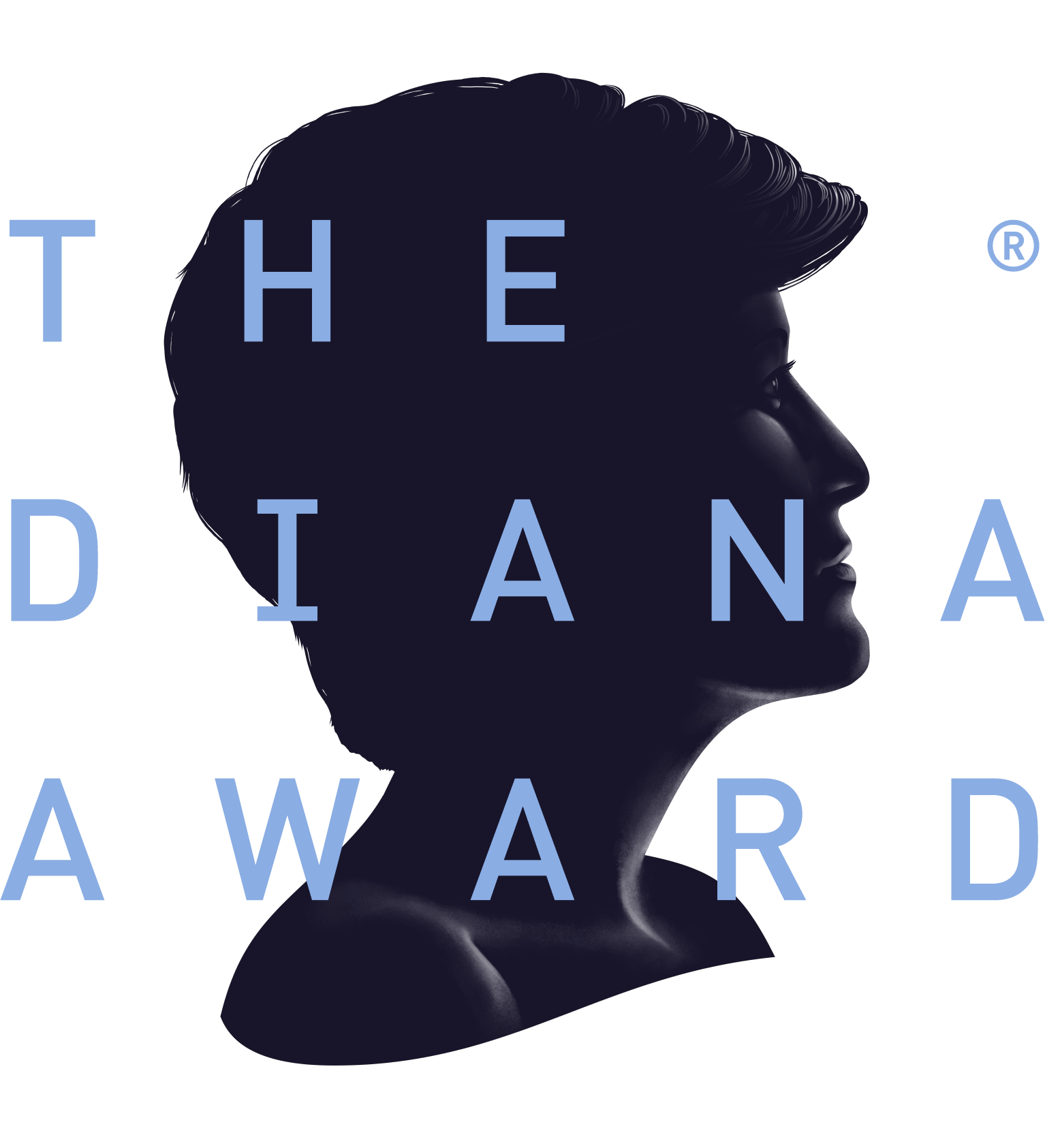 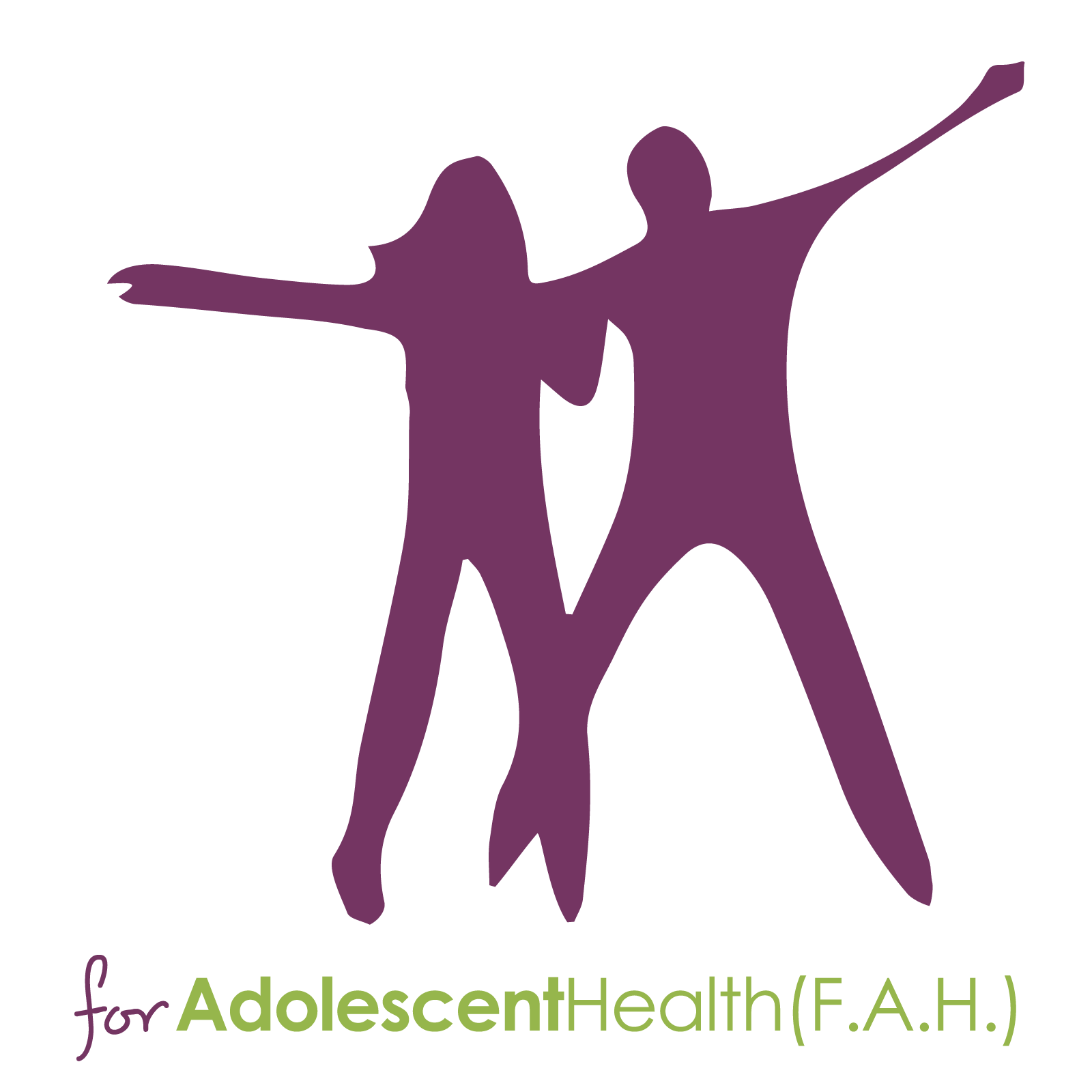 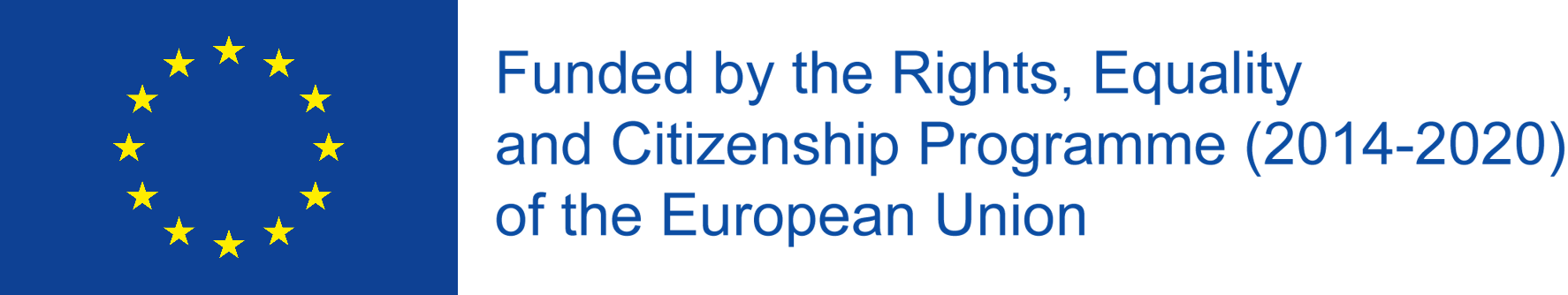 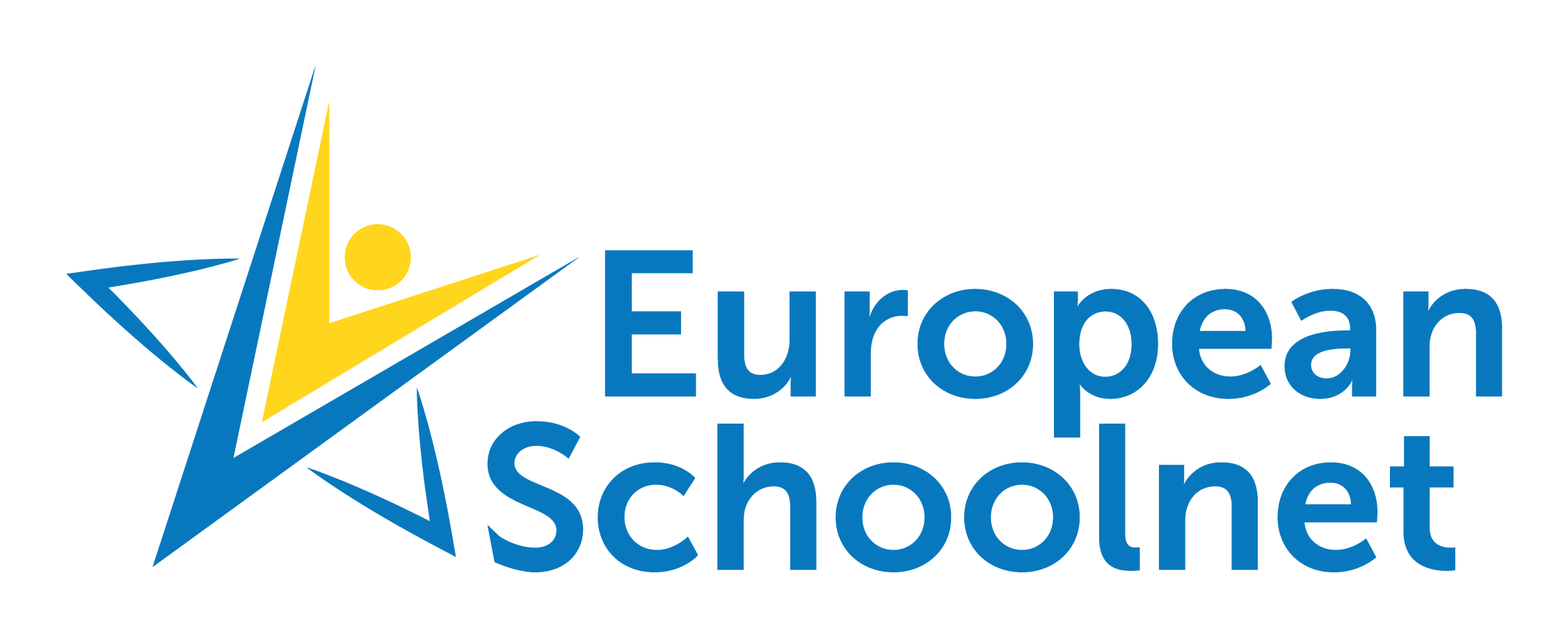 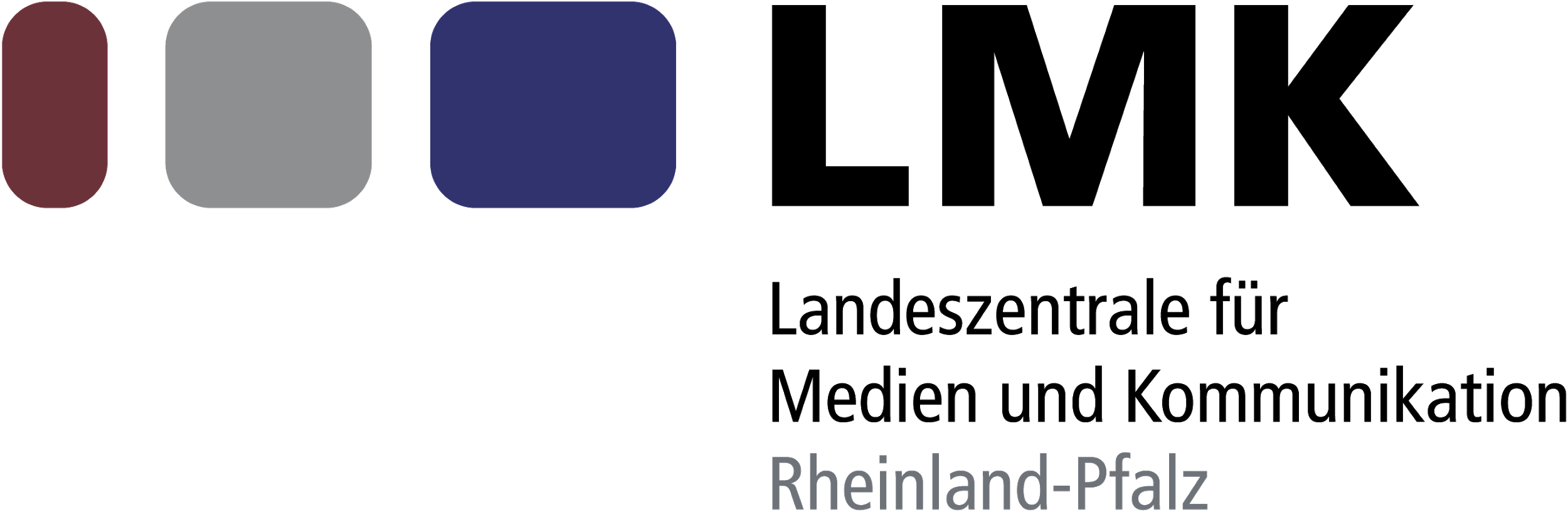 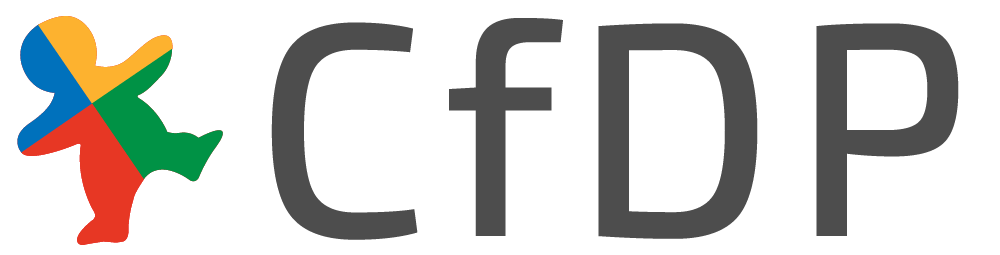 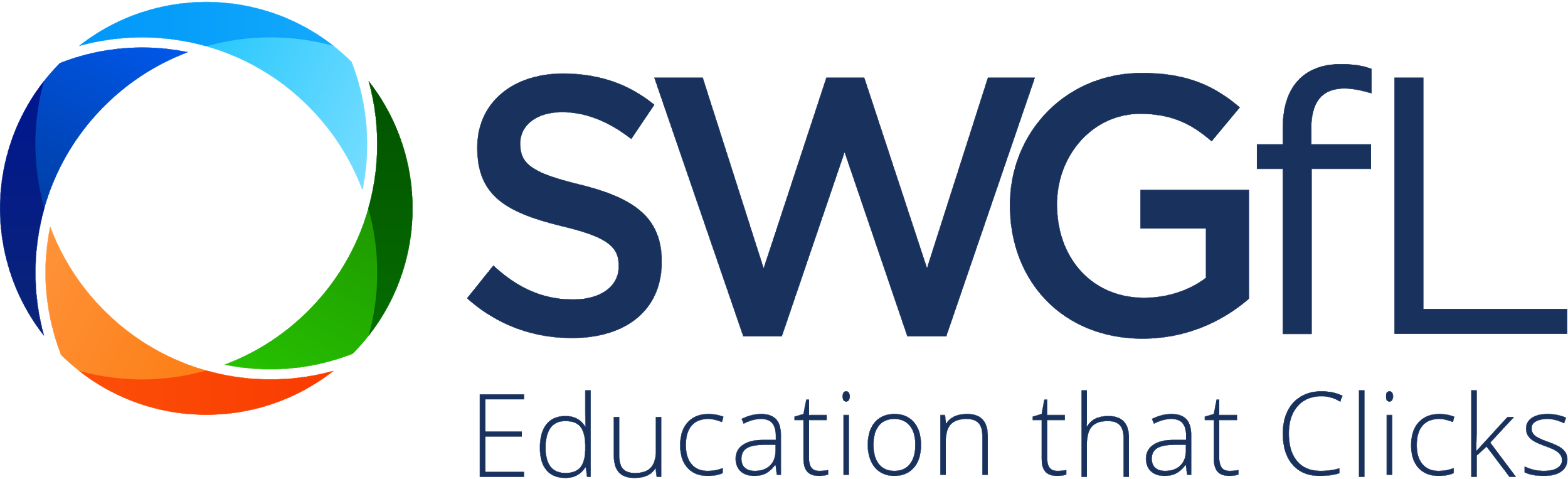